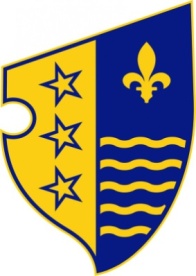 Bosansko – podrinjski kanton Goražde
Ministarstvo privrede


MAGISTRALNA CESTA M-5
 Značaj izgradnje M-5 na ekonomski, socijalni i saobraćajni razvoj Istočne Bosne i Hercegovine


Demir Imamović,  Ministar za privredu Bosansko-podrinjskog kantona Goražde

Prača, 27 / 09 / 2013
Bosanko-podrinjski kanton Goražde
www.bpkg.gov.ba
Bosanko-podrinjski kanton Goražde
www.bpkg.gov.ba
Bosanko-podrinjski kanton Goražde
www.bpkg.gov.ba
TEN-T  ZAPADNI BALKAN
Minhen
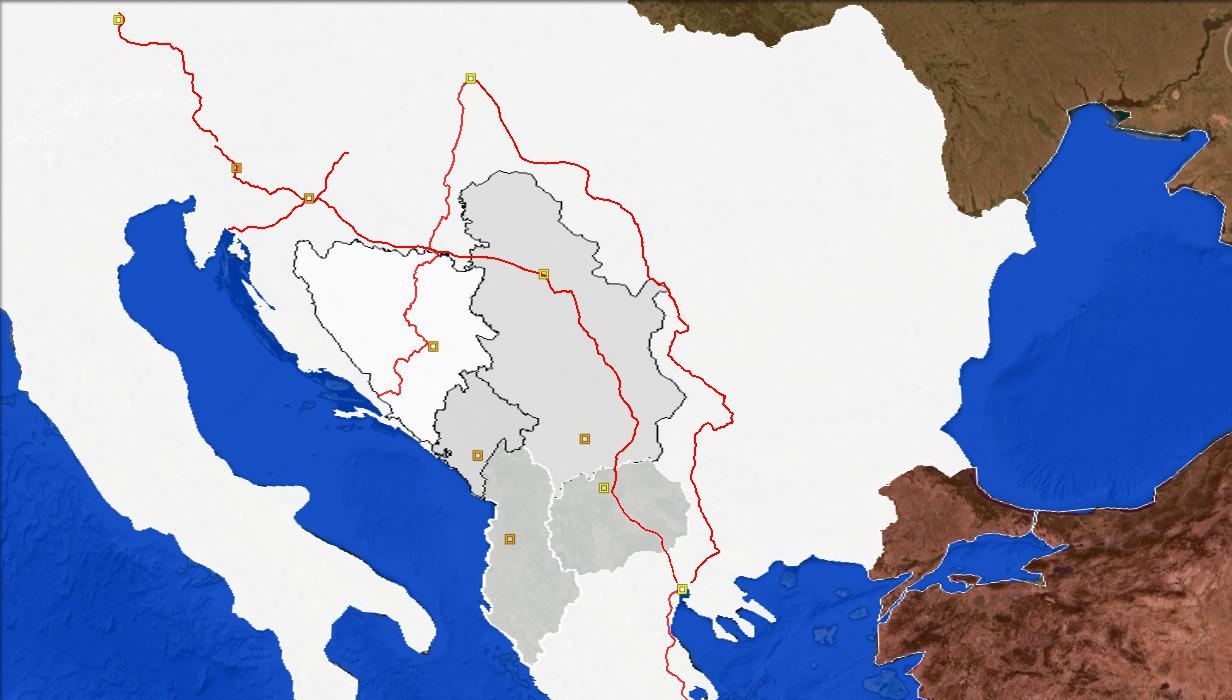 Budimpešta
Ljubljana
Zagreb
Beograd
Sarajevo
Skopje
Istanbul
Solun
TEN-T  ZAPADNI BALKAN / EVROPSKI KORIDORI I RUTE / SEETO
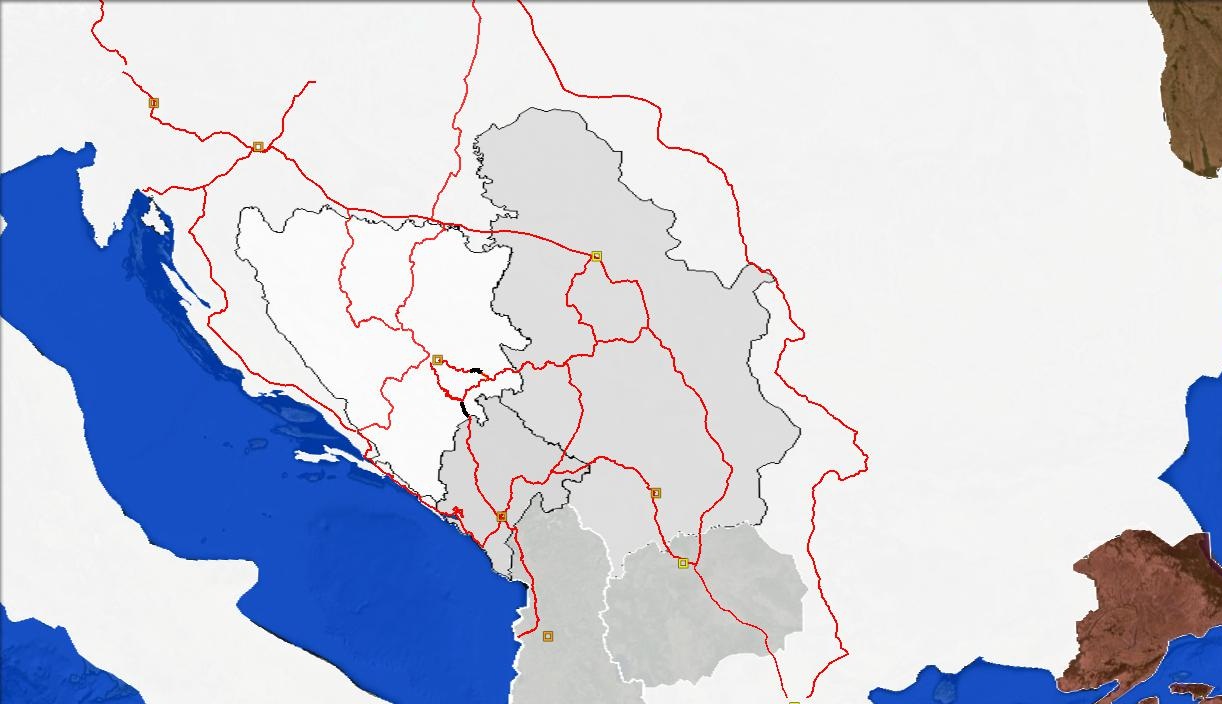 Ljubljana
Zagreb
Beograd
Sarajevo
Priština
Podgorica
Skoplje
Tirana
TEN-T  ROUTA 3 / M-5 / SARAJEVO – UŽICE
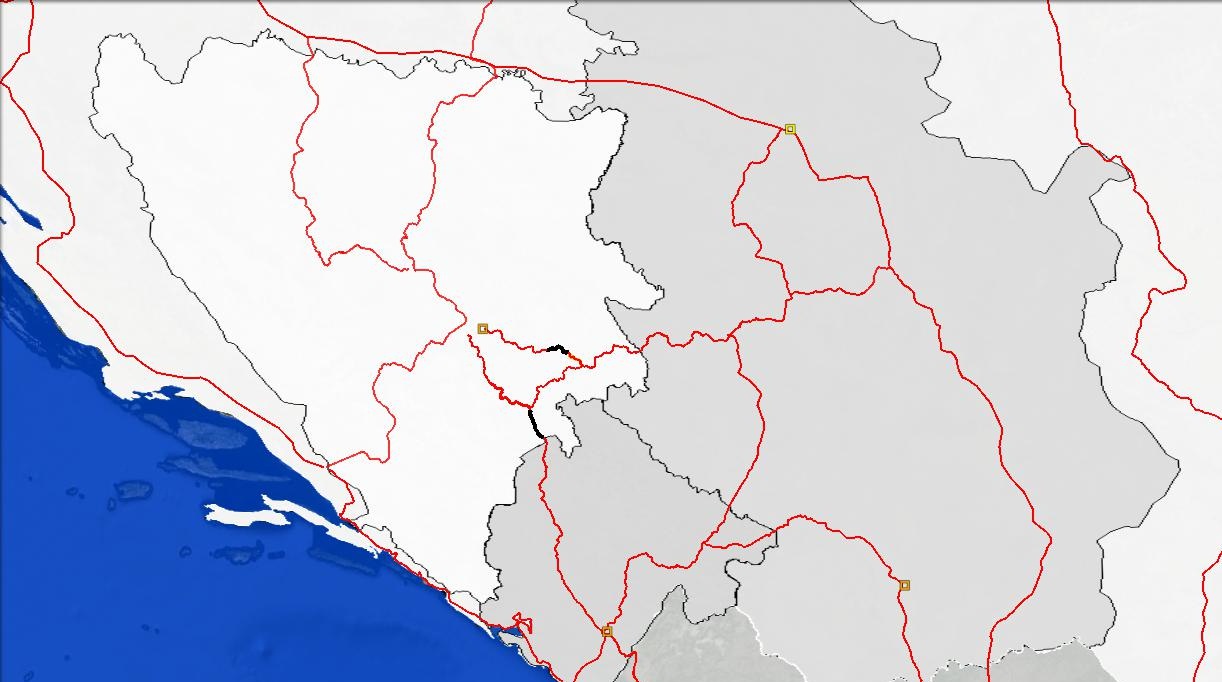 Banja Luka
Sarajevo
Užice
Goražde
GORNJE PODRINJE
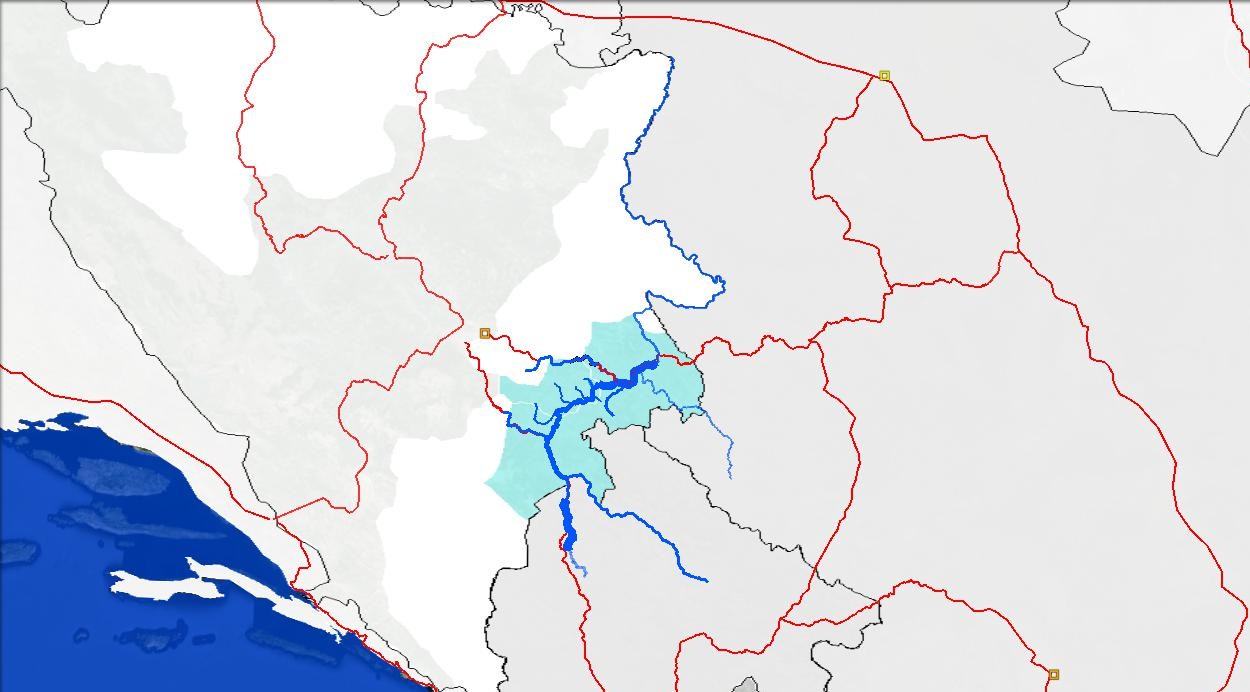 Drina
Prača
Lim
Piva
Tara
PLANINE ISTOČNE BOSNE
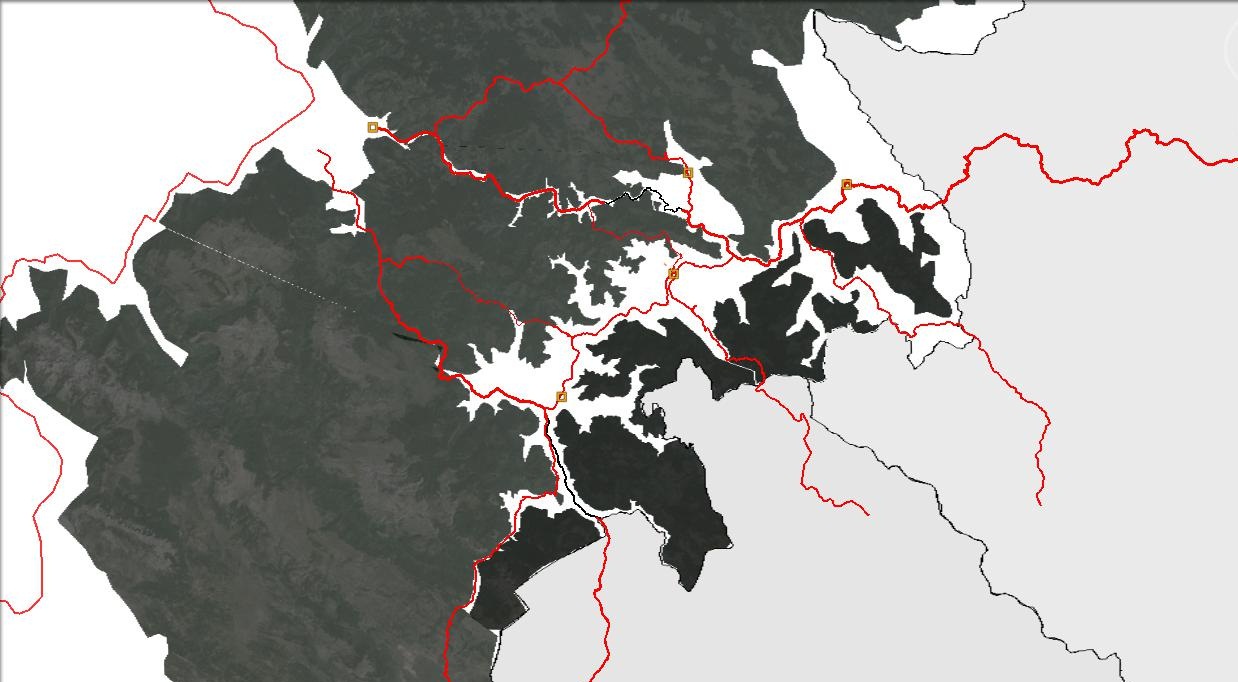 SARAJEVO
ROMANIJA
ROGATICA
M-5
VIŠEGRAD
UŽICE
M-18
JAHORINA
GORAŽDE
M-5
BJELAŠNICA
RUDO
ČAJNIĆE
FOČA
ZELENGORA
MAGLIC
CESTOVNA INFRASTRUKTURA GORNJEG PODRINJA
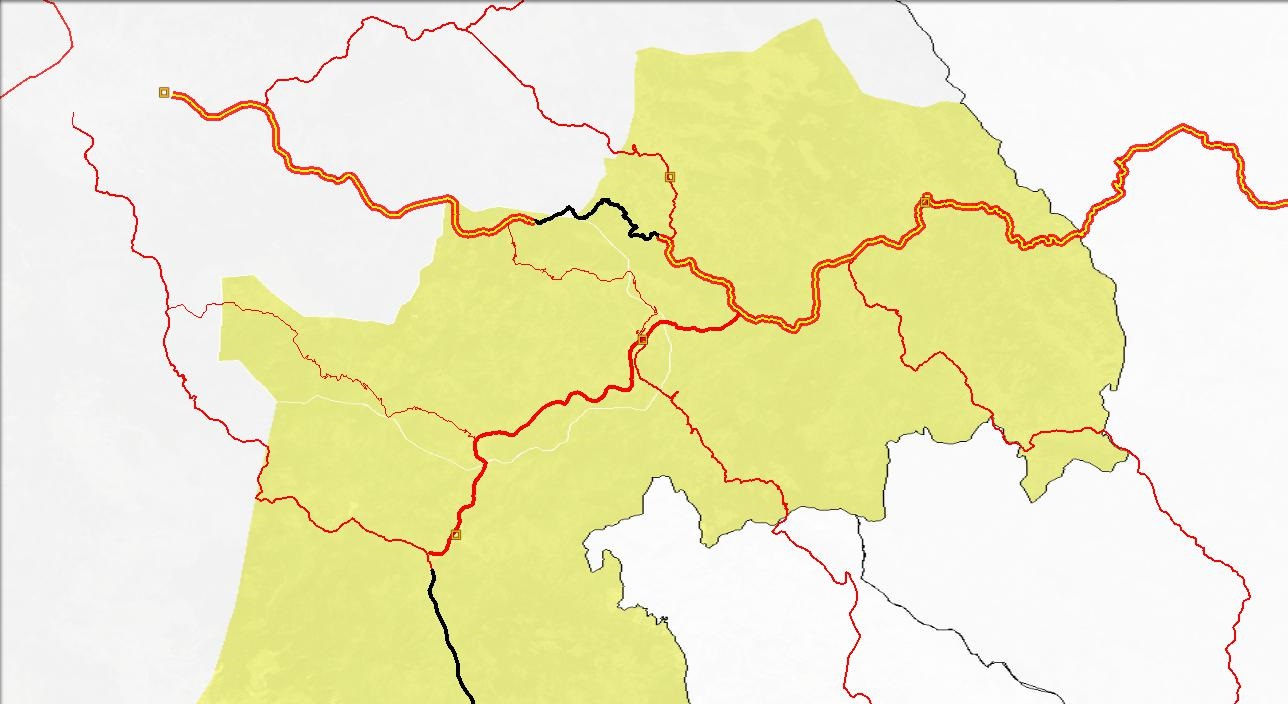 M-19
M-17
M-19.3
SARAJEVO
ROGATICA
M-5
VIŠEGRAD
M-18
R-448
M-5
GORAŽDE
M-18,1
R-457
RUDO
M-20
R-448
ČAJNIĆE
M-18
FOČA
M-18
EKONOMIJA GORNJEG PODRINJA / I
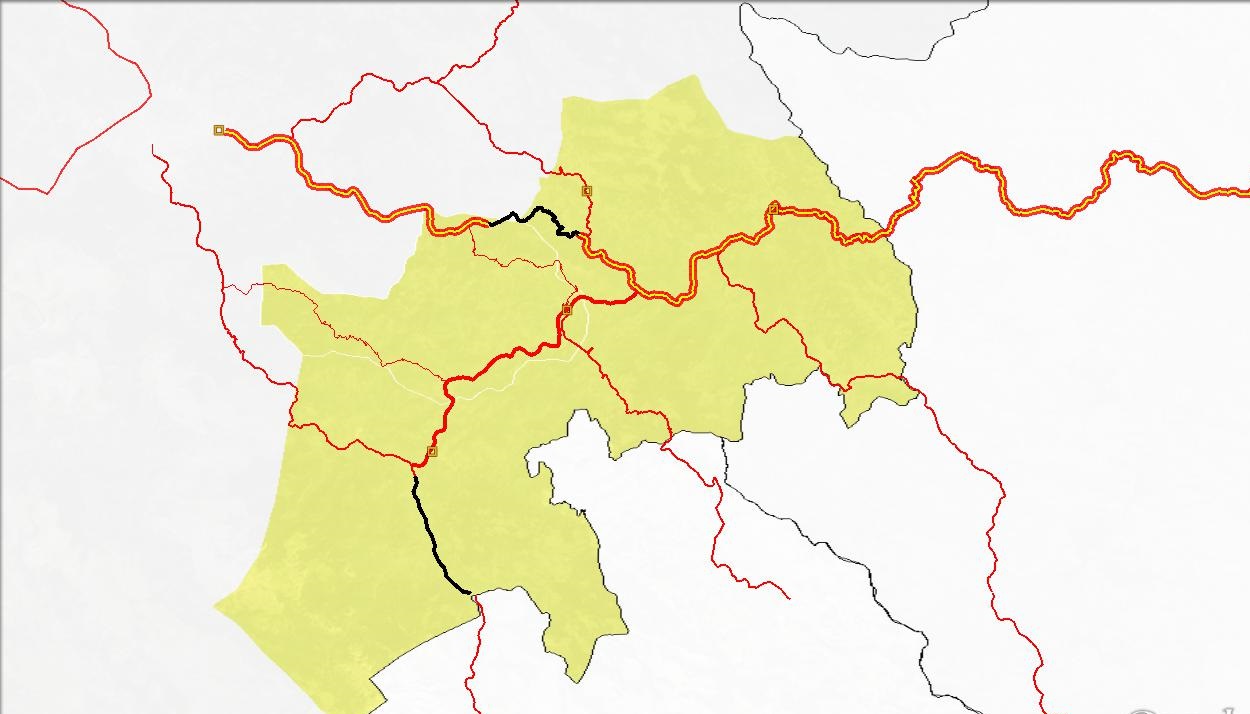 EKONOMIJA GORNJEG PODRINJA / II
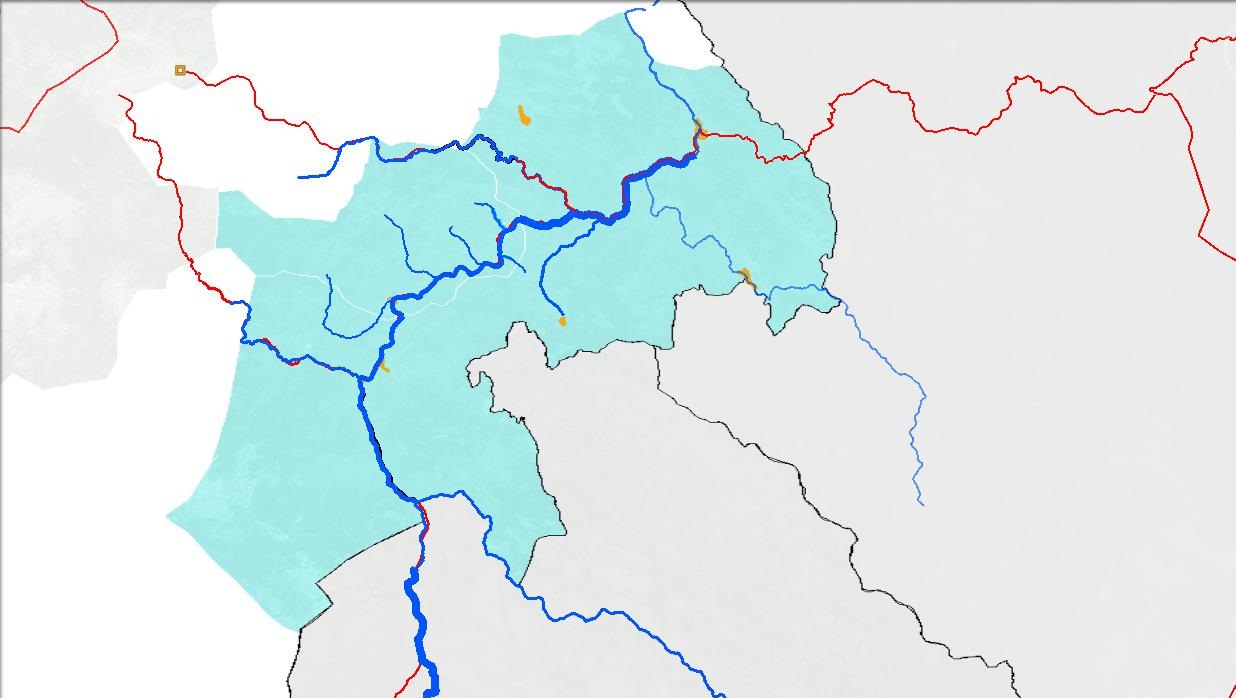 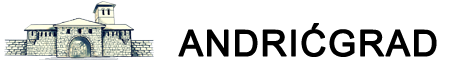 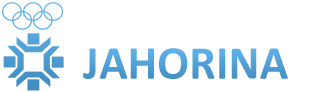 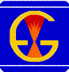 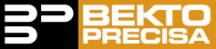 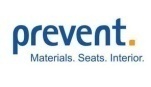 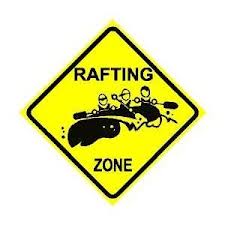 INDUSTRIJA BOSANSKO-PODRINJSKOG KANTONA GORAŽDE
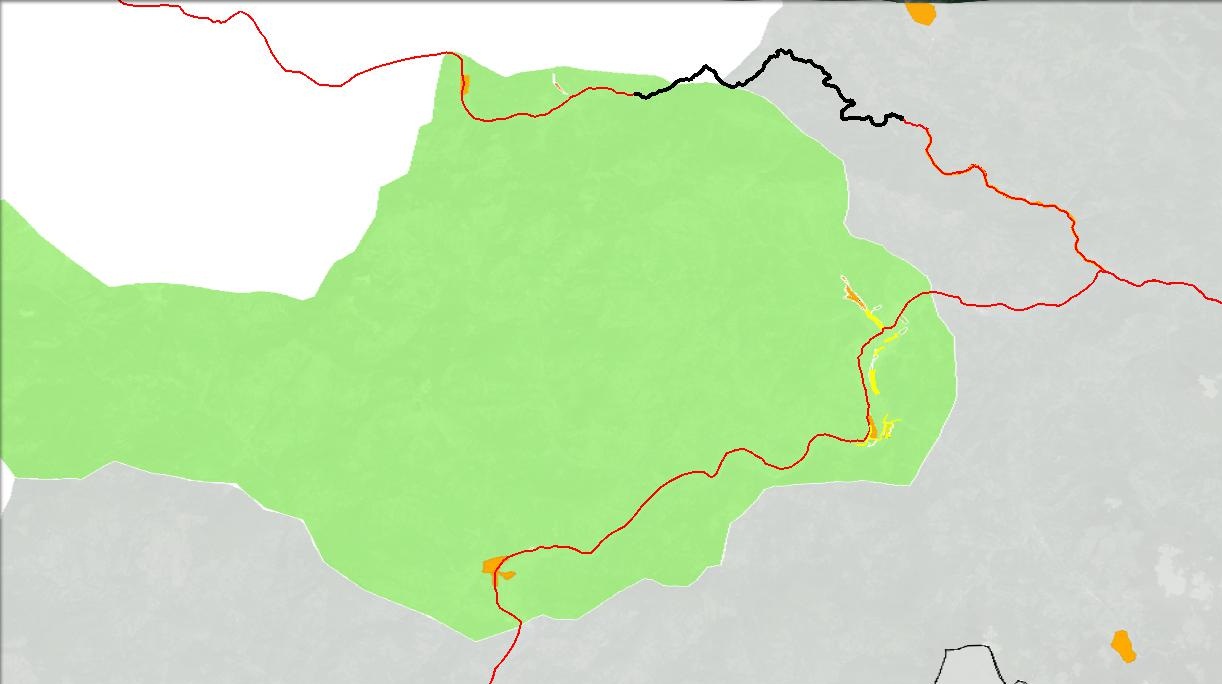 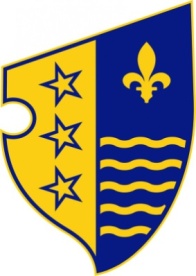 Značaj izgradnje M-5 na ekonomski, socijalni i saobraćajni razvoj Istočne 
Bosne i Hercegovine

HVALA

Demir Imamović, demir.imamovic@bpkg.gov.ba
Ministarstvo za privredu 
Bosansko-podrinjski kanton Goražde
Bosanko-podrinjski kanton Goražde
www.bpkg.gov.ba
Bosanko-podrinjski kanton Goražde
www.bpkg.gov.ba
Bosanko-podrinjski kanton Goražde
www.bpkg.gov.ba